MRAM UPDATE
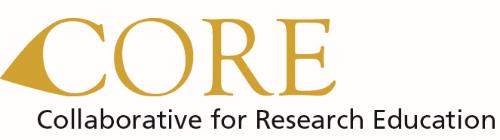 NEW INITIATIVE
Stephanie McConnel, Senior Grant Manager, CSE
Chelsea Musick, Director of Research Administration, COEd
Laurie Stephan, Associate Director for Learning, ORC
May 2025
[Speaker Notes: Laurie’s going to say we are excited to announce a new initiative today. CORE and the office of research are supporting a community of practice for research administrators. Stephanie and Chelsea are here with me to day to help introduce this initiative. But first, a quick reminder about CORE courses this quarter.]
2025 SPRING SCHEDULE
Course Registration (https://certificateresearchadmin-uwashington.talentlms.com/plus/catalog)
ON-DEMAND COURSES ALWAYS AVAILABLE
Course Registration (https://certificateresearchadmin-uwashington.talentlms.com/plus/catalog)
1000: Introduction to Research Administration
1002: Introduction to Sponsored Project Budgets
1013: Workshop: Preparing Sponsored Project Budgets
1031: Non-Financial Compliance Basics
1044: Payroll & Non-Payroll Accounting Adjustments on Sponsored Awards
1045: Post Award Food Purchases & Compliance
1046: Timing of Expenditures & Benefit to Award
1050: Records Management for Research Teams: the Basics
2000: Direct Billing of F&A Type Costs
2001: Understanding Cost Share at the UW
Community of Practice for Research Administrators (CoPRA)
PURPOSE
A tri-campus community of practice led by and for practitioners of research administration at the UW who share a passion for their work and believe they can learn to do it better through regular interactions with members of their community. 
 
NEED
Knowledge is a critical asset that has been decimated in the transition of systems; this community will rebuild the knowledge base through shared practices and understanding. 
This community will focus on people doing the work to create a social structure that enables them to learn with and from each other. 

BENEFIT
Members can expect to gain valuable insights, share best practices, and develop professionally through collaborative learning.
[Speaker Notes: Stephanie: We understand that times are challenging and now more than any other time it’s important to have a community of peers to support and collaborate with other.

 After the implementation of Workday, there were obvious signs that Academy needed a resource for day to day grant managers. As a product of CORE Works in Progress Laurie, Chelsea and I have been talking about the need for a Community of Practice over a year ago. With continuing opportunities after Workday, the Office of Research heard and recognized the campus identified need too and thus CoPRA was born. 

Summarize slide 2.]
CoPRA (1 of 2)
GOAL
The conversation continues after CORE: CoPRA aims to become a collaborative source of knowledge about how to do one’s job as a grant manager effectively. 

SPONSORSHIP
Directive supported by the Vice Provost of Research, facilitated and managed by CORE Training, driven by the practitioners of the community.
[Speaker Notes: Stephanie will talk slide 3]
CoPRA (2 of 2)
COMMUNITY IN ACTION

Teams channel and chat for online forums/discussions to sustain ongoing dialogue and knowledge sharing 
MRAM listserv for announcements and updates
Live meetings/workshops to facilitate in-depth discussions and collaboration (Trumba calendar)
Informational website
[Speaker Notes: Chelsea: Many of you may be familiar with RAPN, the "Research Administrator Peer Network" sponsored by School of Medicine. CoPRA is similar to RAPN, but led by (and for) research administration professionals
in the academy. The community will take many forms. There will be a teams channel for more casual conversation and discussions. We'll send out announcements on the MRAM listserv and will post meeting and workshop information on a Trumba calendar. We've created a community needs survey (more on next slide) to gather feedback for live meetings/workshops. We also have a website which will contain all this information. Post link to Teams channel, and link to website, link to trumba calendar]
CoPRA
HOW TO GET INVOLVED WITH CoPRA?
Start by completing the needs identification survey! Link below.
Our first meeting will be after year-end close; topic determined by survey results. 
MRAM listserv will be our primary vehicle of communication so watch for updates via the listserv and at the June MRAM.
Survey complete by 5/16

Community needs survey
[Speaker Notes: The first step – we need your help! Please complete the (very brief) community needs survey by 5/16. it's a short turnaround time, but let's be honest - if we wait too long you won't complete it. Maybe take a pause right now to complete the survey? The faster you fill out the survey the more timely we can choose topics and really start up the community – as you can see, the first meeting will be determined by the survey results. You don't have to answer all the questions. CoPRA team will collate results and will send out more details using the MRAM listserv and Teams channel.]